A Christmas Carol
The Ghost of Christmas Present
LO: To understand the importance of The Ghost of Christmas Present.
ST: I can analyse language and structure.
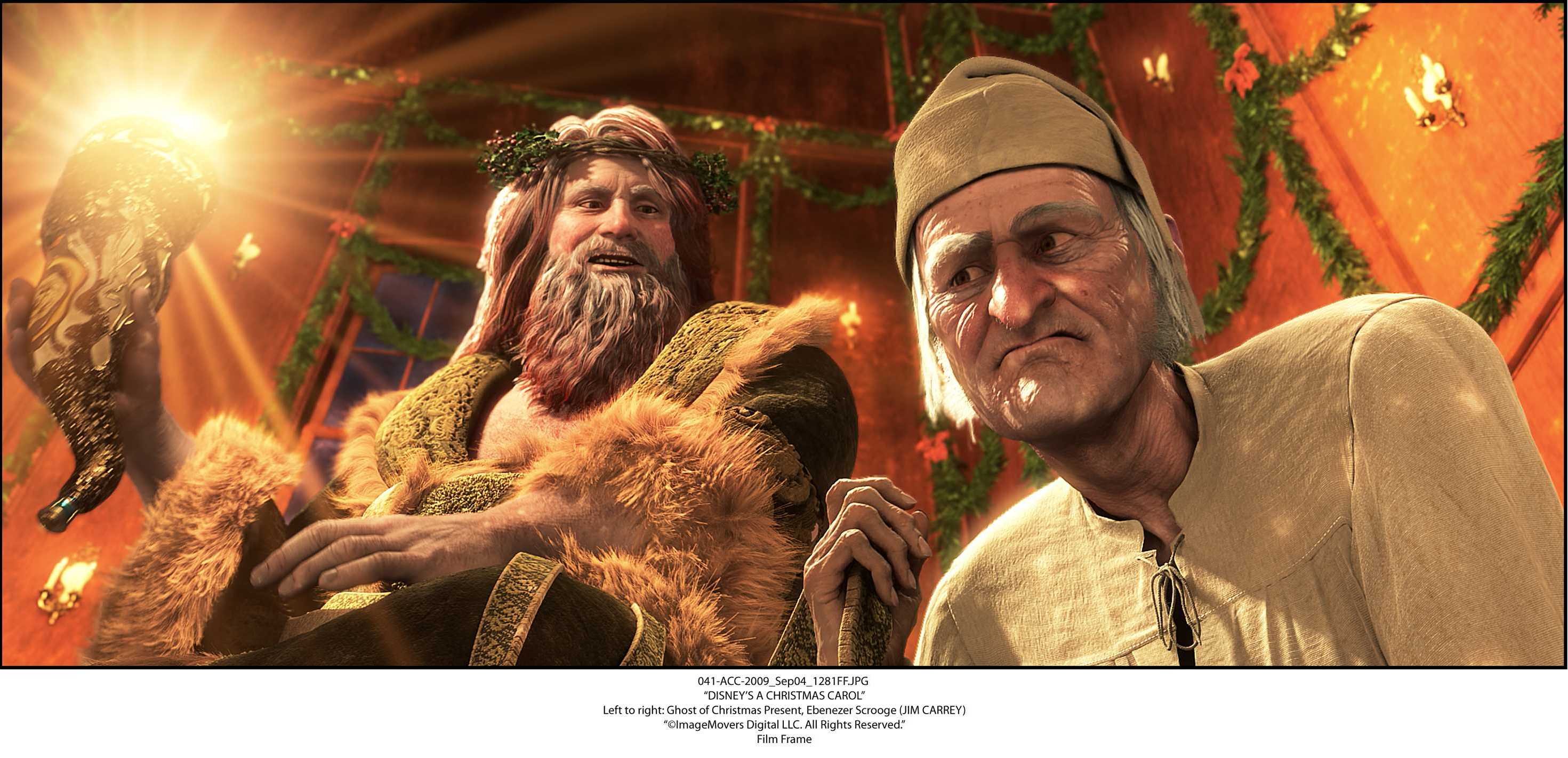 Key words: Prodigiously          transformation            cornucopia          scabbard  reverently              capacious                genial            bigotry        deprive    supernatural
[Speaker Notes: Prodigiously = remarkably or impressively great in extent, size, or degree.]
Starter: The memories are very significant – you must remember them and know their significance. Create a timeline  to show which event happened at which stage of Scrooge’s life. Against each event note the lessons Scrooge learned; add the most important quotation related to it.
Key words: Prodigiously          transformation            cornucopia          scabbard  reverently              capacious                genial            bigotry        deprive    supernatural
Complete the quotation drill before answering the quick question using the line you have analysed in the grid.
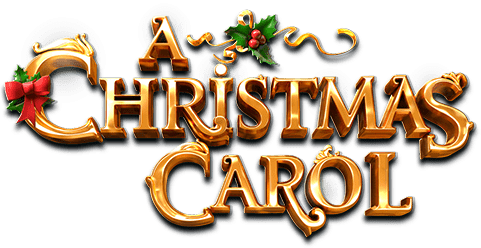 ‘I have seen your nobler aspirations fall off one by one, until the master-passion, Gain, engrosses you.’
Now write a paragraph which answers this question. In your response, use the quotation you have just analysed: How does Dickens present ideas about greed in the novel?
Which topics can this quotation be filed under? One has already been done for you:

- Fear
[Speaker Notes: @SPryke2]
Task: Read Stave 3 – The Second of the Three Spirits. Page 45 – 53.
Key words: Prodigiously          transformation            cornucopia          scabbard  reverently              capacious                genial            bigotry        deprive    supernatural